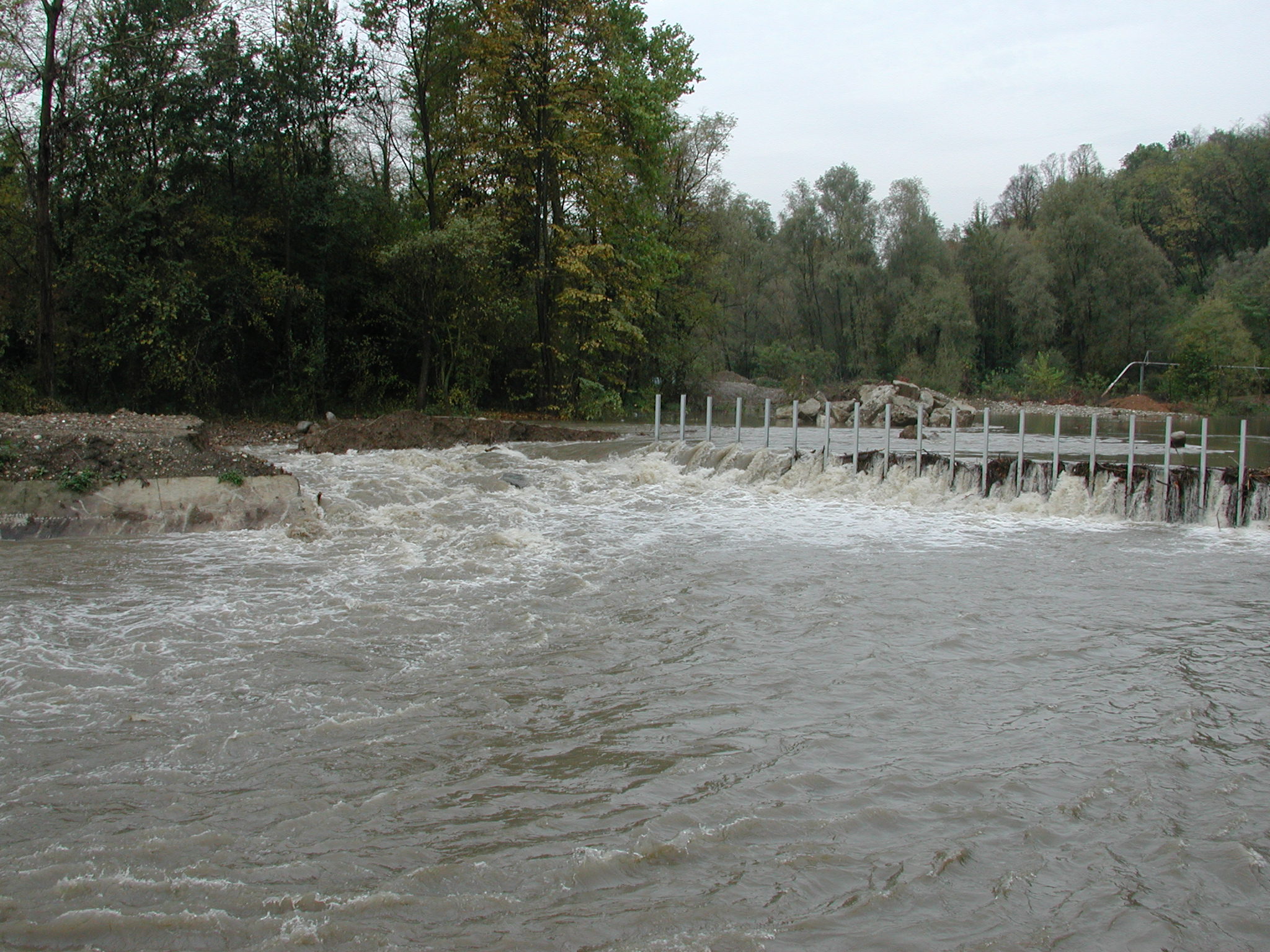 Le Convenzioni «Grandi Utenti»
Alessandro Cagnoni

Milano 28 novembre 2017
Riferimenti normativi
D.g.r. 23 ottobre 2015 - n. X/4229 (allegato G)
Schema di convenzione tra la Giunta Regionale delle Lombardia e la società ………………. per la gestione delle interferenze di linee tecnologiche / infrastrutture esistenti e nuove sul reticolo idrico di competenza regionale
Schema di convenzione tra il Comune di ……………..(singolo o in forma associata con altri comuni) e la società ………………. per la gestione delle interferenze di linee tecnologiche / infrastrutture esistenti e nuove sul reticolo idrico di competenza comunale

Legge Regionale 15 marzo 2106, n. 4
Art. 13 comma 2 «…la Giunta regionale può stipulare convenzioni con soggetti gestori o proprietari di reti tecnologiche e infrastrutturali che interferiscono con il reticolo stesso»
Schema convenzione di cui alla d.g.r. n. 4229/2015 (allegato G)
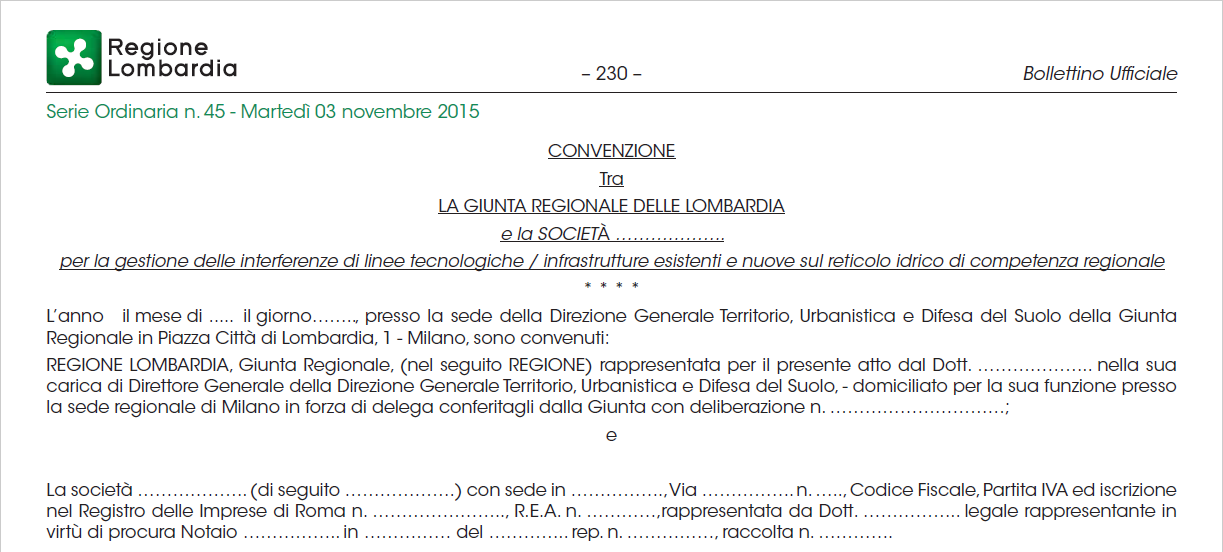 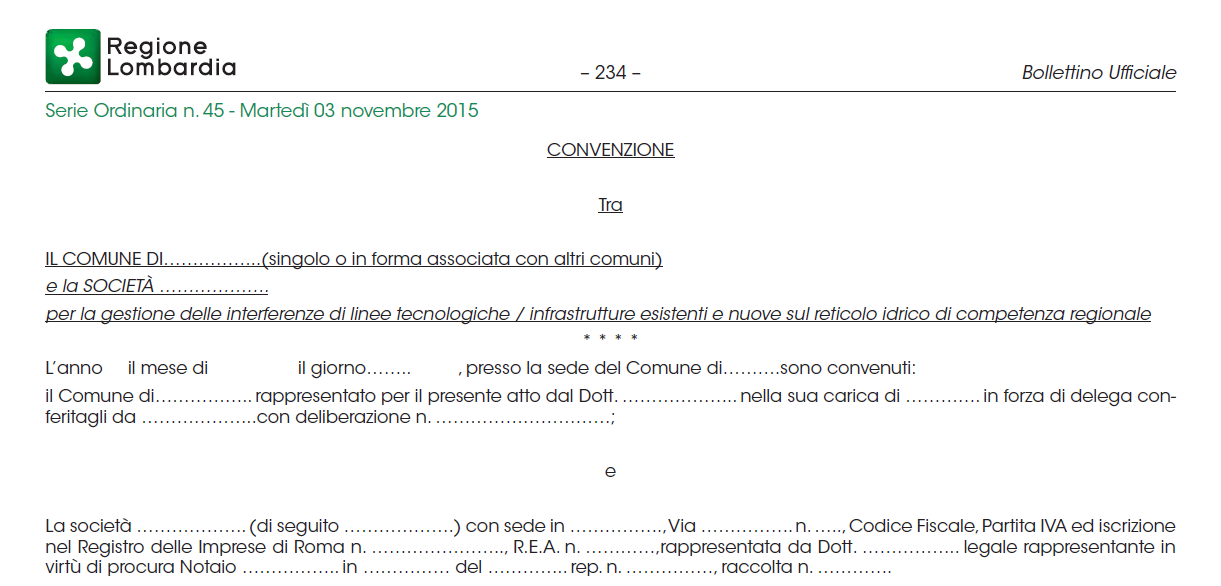 Principali punti della convenzione di cui alla d.g.r. n. 4229/2015 (allegato G)
Convenzioni «Grandi Utenti» antecedenti  alla L.R. N. 4/2016
Legge Regionale 15 marzo 2016  - n. 4
Art. 13 Promozione della regolarizzazione di opere e di occupazioni senza titolo concessorio in aree del demanio idrico fluviale
1. Fermo restando quanto previsto dall'articolo 12, al fine di promuovere la regolarizzazione delle opere e delle occupazioni delle aree del demanio idrico fluviale esistenti alla data di entrata in vigore della presente legge, purché compatibili con il regime idraulico dei corsi d'acqua e con i vincoli stabiliti per l'area, in caso di richiesta di regolarizzazione da parte dell'occupante dell'intero intervento realizzato o della parte di esso da regolarizzare presentata entro cinque anni dalla data di entrata in vigore della presente legge, è dovuta l'indennità di occupazione senza l'applicazione della sanzione prevista dall'articolo 5 della l.r. 10/2009. L'indennità di cui al primo periodo è stabilita in misura pari all'importo del canone concessorio non corrisposto, raddoppiato in caso di occupazione fisica dell'area demaniale, per ciascun anno di occupazione senza titolo calcolata retroattivamente fino a un massimo di cinque annualità, incrementato del sette per cento. Per la determinazione dell'indennità di cui al presente comma ci si riferisce all'importo del canone stabilito per ciascuna annualità dell'ultimo quinquennio di relativa occupazione senza titolo.
2. Per le finalità di cui al comma 1, la Giunta regionale può stipulare convenzioni con soggetti gestori o proprietari di reti tecnologiche e infrastrutturali che interferiscono con il reticolo stesso.
3. I soggetti di cui al comma 2 che richiedono la regolarizzazione, segnalando sul supporto informatico di cui all'articolo 8 le interferenze delle proprie reti con il reticolo idrico principale regionale e georeferenziandole, possono usufruire di una riduzione sull'importo dei canoni di polizia idraulica.
4. La Giunta regionale stabilisce, con successivo provvedimento, i criteri per la determinazione, in sede di convenzione di cui al comma 2, della percentuale di riduzione sull'importo dei canoni di polizia idraulica e sulla relativa cauzione, ove dovuta, comunque non superiore al novanta per cento dell'importo totale del canone.
Convenzioni «Grandi Utenti» post L.R. N. 4/2016
Vantaggi…
Per Regione Lombardia
Gestione semplificata ed efficiente delle concessioni di Polizia Idraulica
Miglioramento delle conoscenze sulle opere presenti lungo il reticolo idrico
Regolarizzazione di concessioni e/o occupazioni pregresse
Garanzia di introito dei canoni attraverso la gestione delle concessioni in convenzione con l’applicativo del Sistema Integrato di Polizia Idraulica e Utenze Idriche – SIPIUI
Per le società
Semplificazione della procedura amministrativa e della gestione delle concessioni
Possibilità di usufruire di una percentuale di riduzione sull'importo dei canoni di polizia idraulica
Provvedimento in attuazione dell’art. 13 c. 2 della L.R. 15 marzo 2016 - n.4
«La Giunta regionale stabilisce, con successivo provvedimento, i criteri per la determinazione, in sede di convenzione di cui al comma 2, della percentuale di riduzione sull'importo dei canoni di polizia idraulica e sulla relativa cauzione, ove dovuta, comunque non superiore al novanta per cento dell'importo totale del canone».
Fino ad oggi…
100% del canone previsto dall’allegato “F” alla d.g.r. n. 4229/2015
10% del canone previsto dall’allegato “F” alla d.g.r. n. 4229/2015
Provvedimento relativo alla «scontistica»
Tabella 1a - Attraversamenti
Provvedimento relativo alla «scontistica»
Tabella 1b - Scarichi
Sviluppi futuri e obiettivi
Avviati rapporti con…